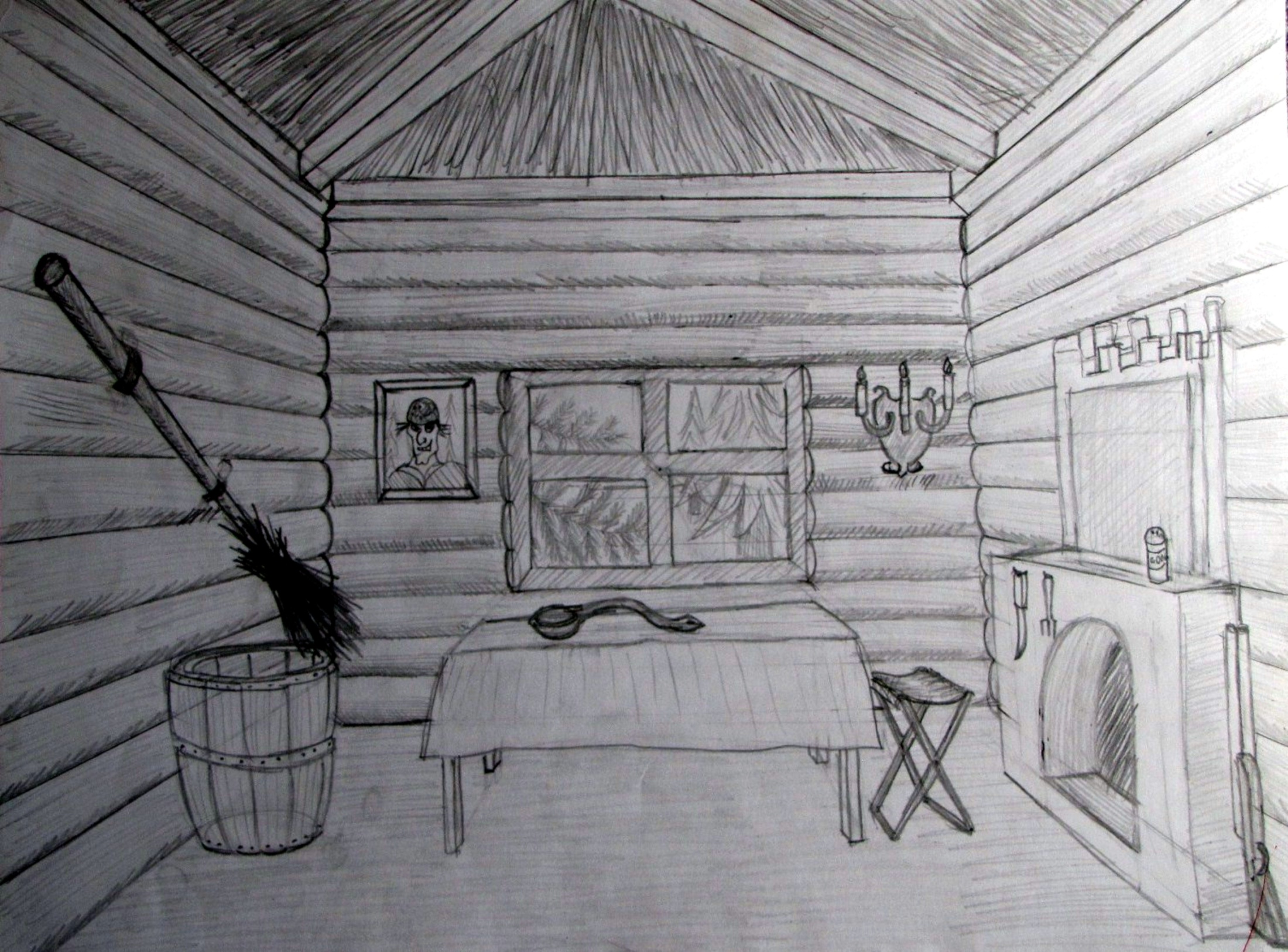 Перспектива в интерьере
В гостях у сказки
Автор-составитель: Пичиневская Анна Алексеевна,
учитель изобразительного искусства МБОУ Гимназия №36
                                   г. Ростов-на-Дону.
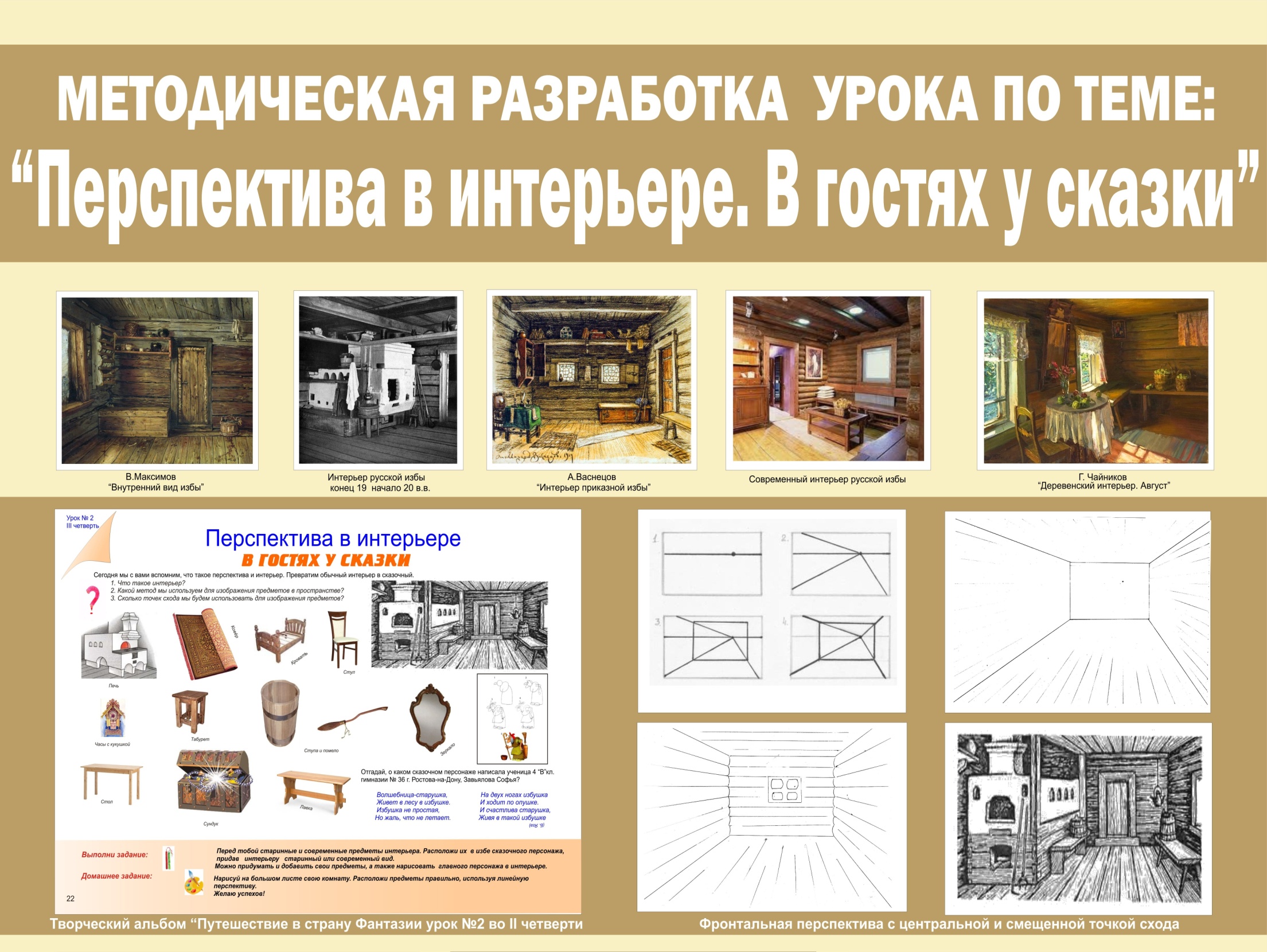 Перспектива
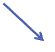 Воздушная
Линейная
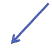 Фронтальная
Угловая
Этапы построения комнаты со смещенной    точкой схода.
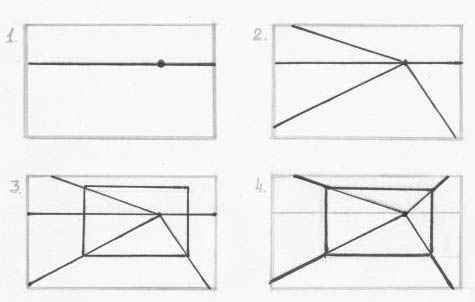 Внутреннее пространство     русской избы
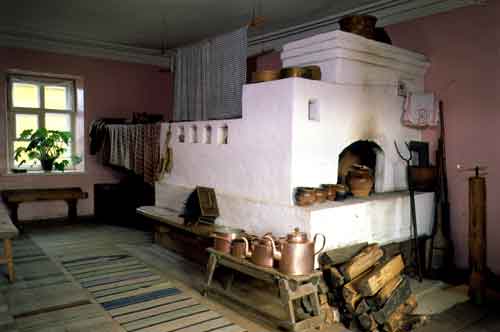 Интерьер избы отличался простотой и целесообразным размещением предметов.Основное пространство избы занимала духовая печь, которая располагалась у входа, справа или слева от дверей.
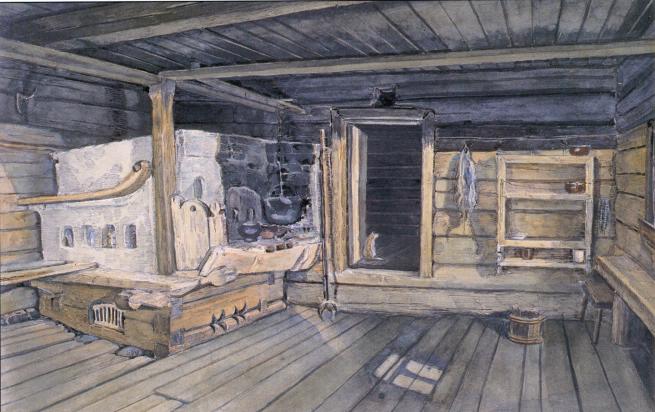 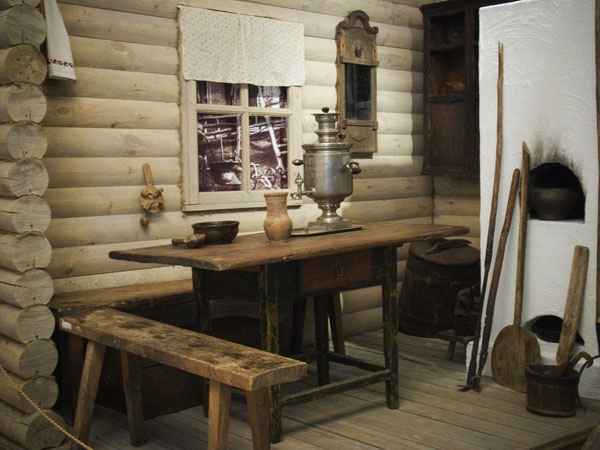 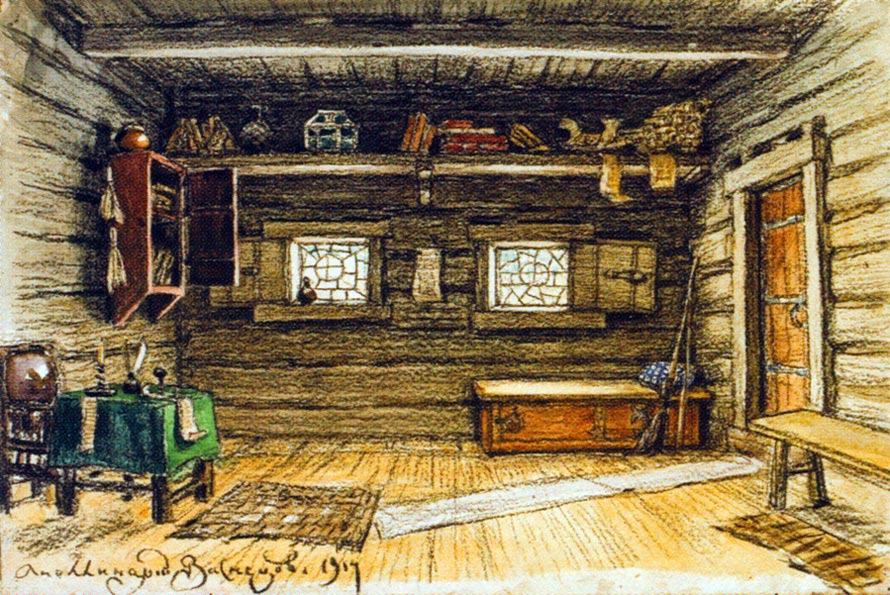 А. Васнецов »Интерьер приказной избы» 1914 г.
Современный интерьер       русской избы
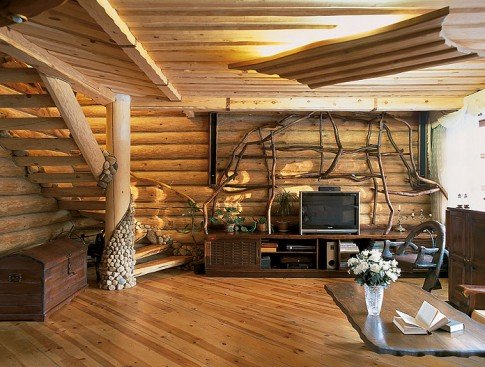 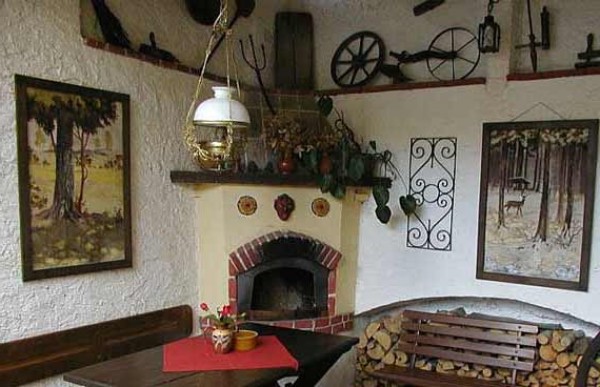 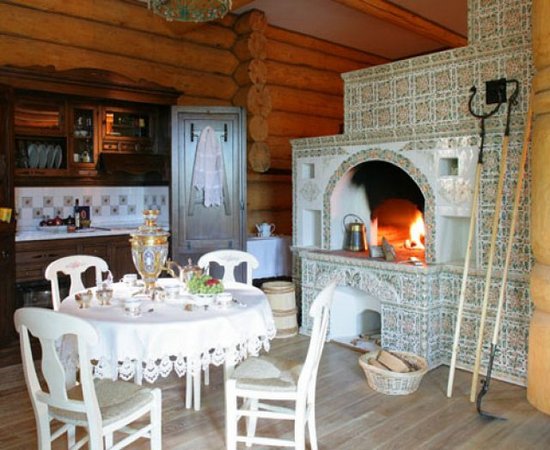 В современном интерьере печь была заменена на камин.
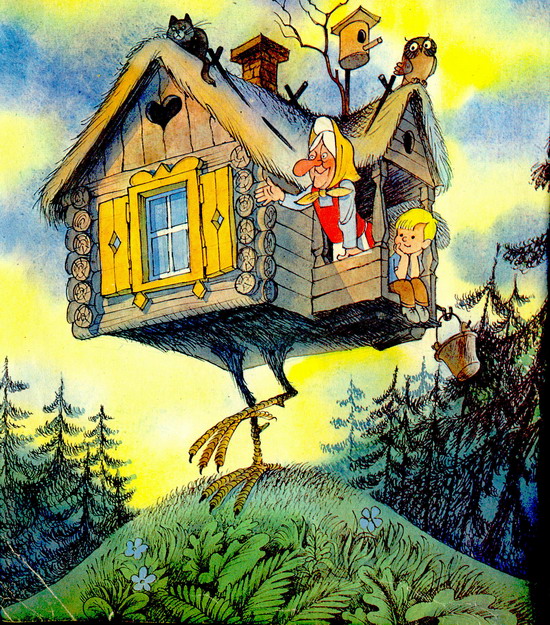 Волшебница-старушка,
Живет в лесу в избушке,
Избушка не простая,
Но жаль, что не летает.
На двух ногах избушка
И ходит по опушке.
И счастлива старушка, 
Живя в такой избушке!   
                                           (Баба-яга)
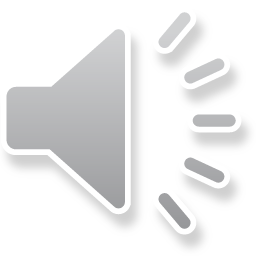 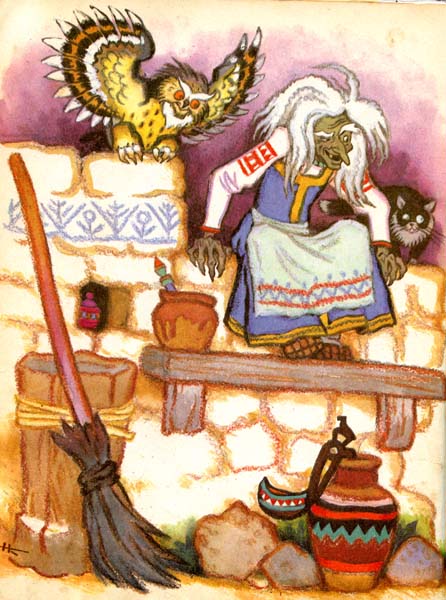 Ба́ба-Яга́ — персонаж славянской мифологии и фольклора (особенно волшебной сказки) славянских народов, старуха-чародейка, наделённая магической силой, ведунья, оборотень. По своим свойствам ближе всего к ведьме. Чаще всего — отрицательный персонаж.
Урок из творческого альбома «Путешествие в страну Фантазии».
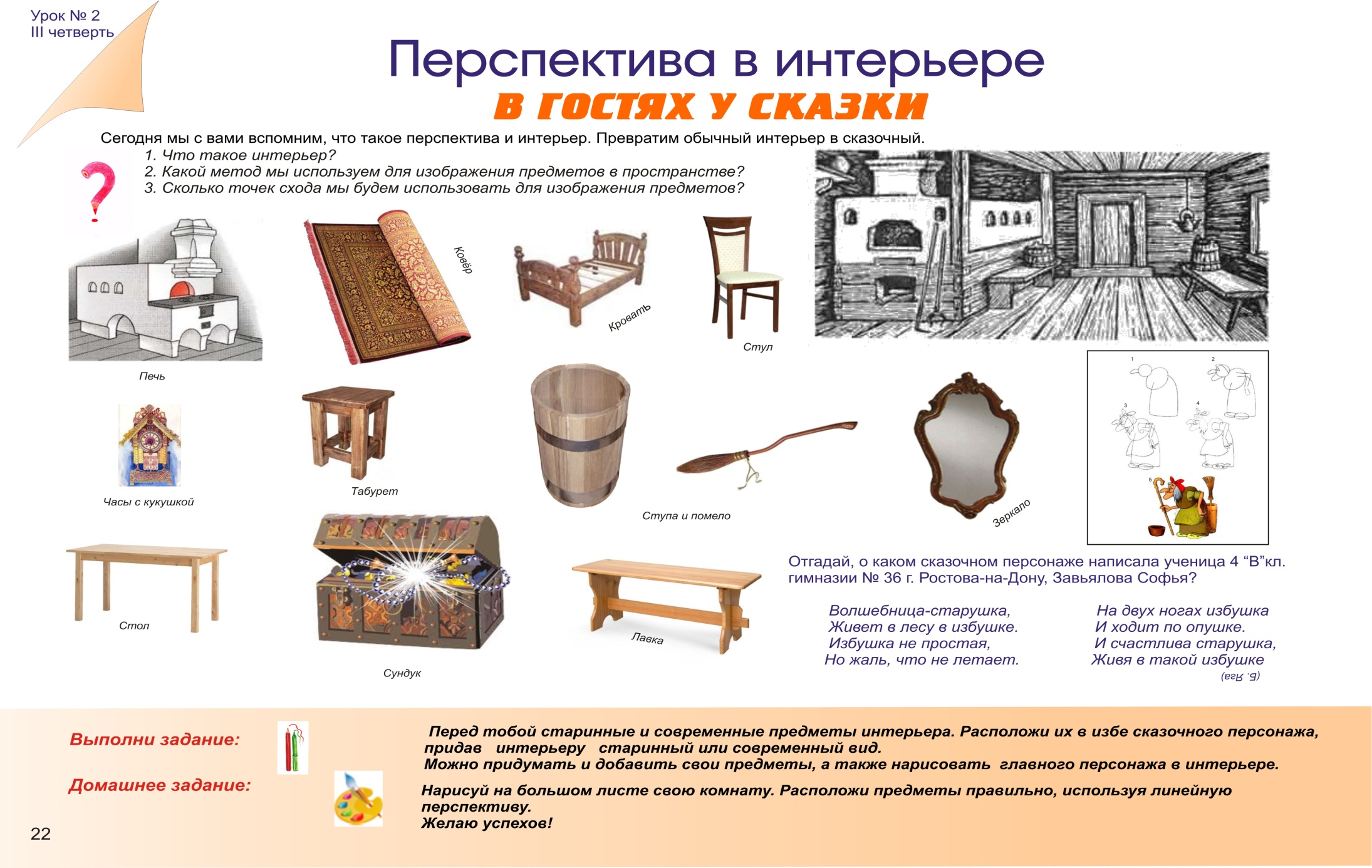 Рабочая поверхность из альбома «Путешествие в страну Фантазии»
к уроку № 2 в III  четверти  по теме:   «Перспектива в интерьере.
В гостях у сказки».
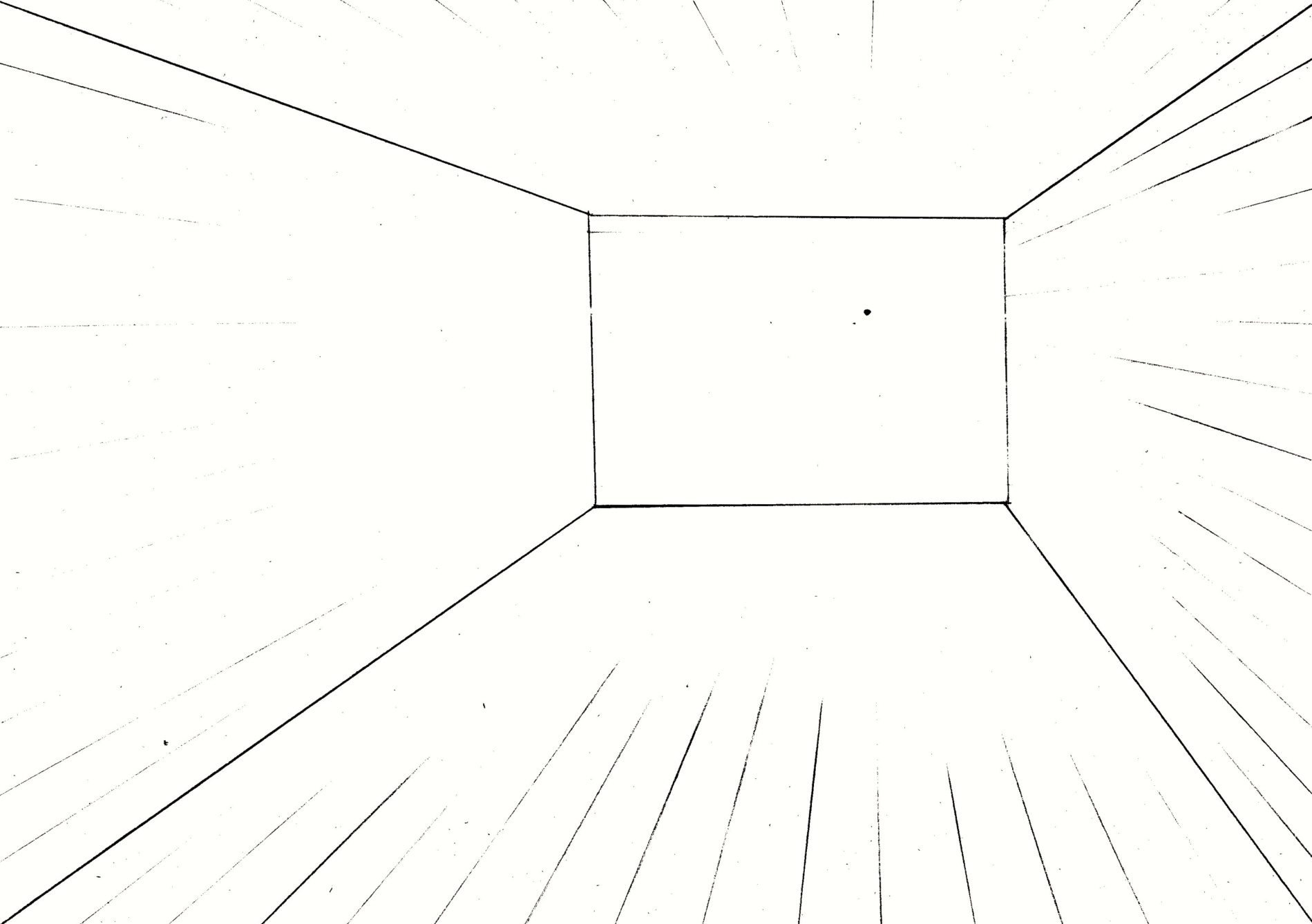 Работы учеников 4 класса по теме: «Перспектива в интерьере. В гостях у сказки».
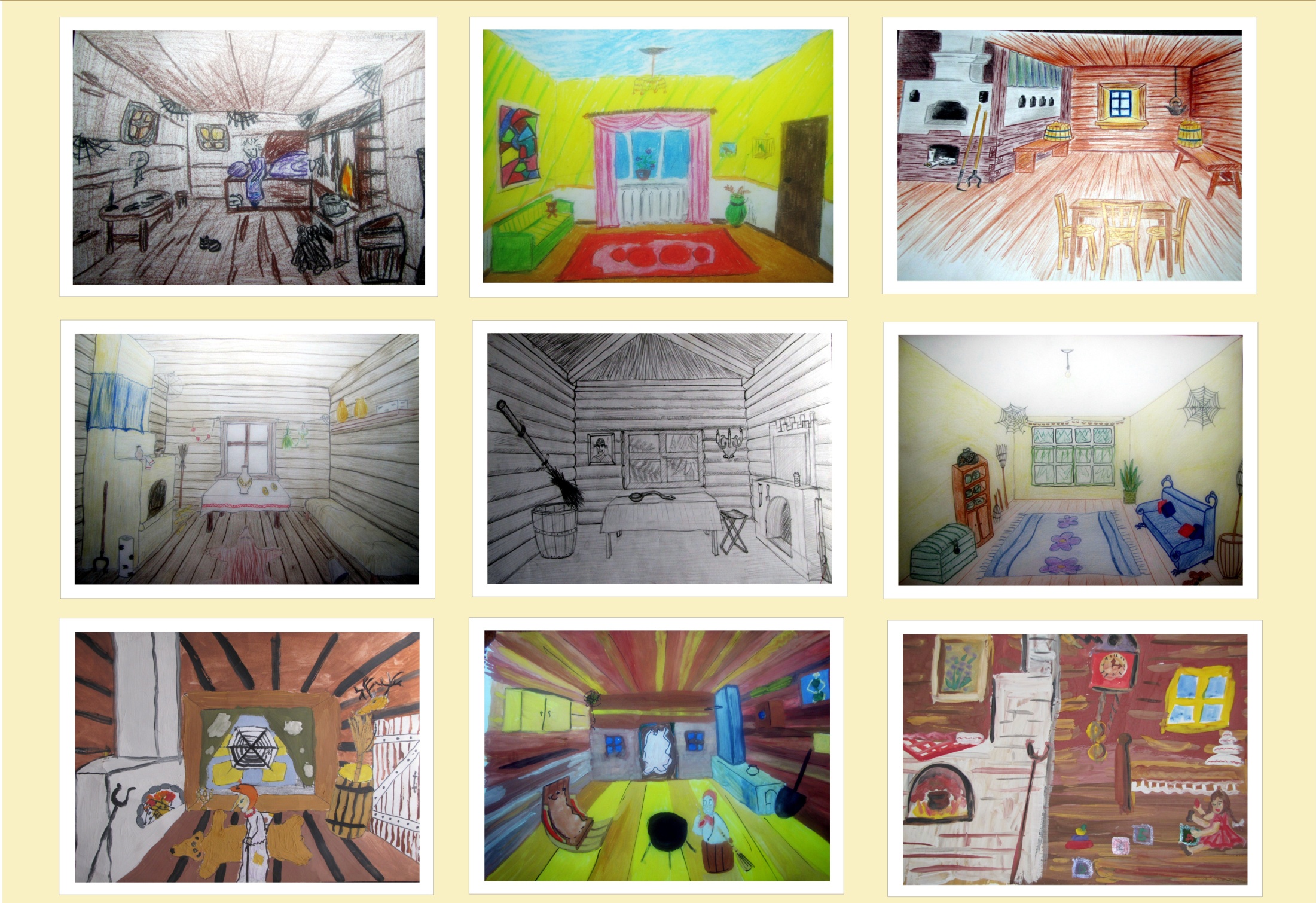 При составлении презентации были использованы:
Иллюстрации из интернета.
Материал из Википедии
- «Изобразительное искусство и методика его преподавания  в  школе». Автор В.С. Кузин
- Русские народные сказки.
- «Энциклопедия древнерусской жизни в картинках». А. Васнецов
- Этнография «Внутреннее убранство русской избы»  2009 г.
- Песня  из  к/ф  "Новогодние  приключения Маши и Вити" http://chudesenka.ru
- Творческий альбом по изобразительному искусству « Путешествие в страну Фантазии» автор- составитель  Пичиневская А.А.
- Творческие работы учеников 4 класса под руководством  преподавателя  ИЗО.
Автор-составитель презентации: Пичиневская Анна Алексеевна,
учитель изобразительного искусства МБОУ Гимназия №36 г. Ростов-на-Дону.